Диспансеризация – 2021
Данные еженедельного мониторинга
На 05.08.2021 г.
Диспансеризация – 2021
План Диспансеризации – 649067 чел. 
Факт  (05.08.2021) – 221 857 – 34,18 %
Динамика за неделю – 1,48 % (+ 5 070 чел.)
Средний по области 34,18 %
Диспансеризация - 2021
Медицинские организации с высоким  показателем охвата:
34,18 %
Среднеобластной показатель
Диспансеризация - 2021
Медицинские организации с низким показателем охвата:
Медицинские организации, НЕ начавшие проведение углубленной диспансеризации:
43 МО
Диспансеризация - 2021
Медицинские организации с высоким  показателем охвата 
граждан старше 60 лет 131ф июнь 2021 г.:
Диспансеризация - 2021
Медицинские организации с низким показателем охвата 
граждан старше 60 лет 131 ф июнь 2021 г.:
Нет сведений:
 ГБУЗ «ГБ 
г. Еманжелинск»
Профосмотр – 2021
План  – 198 862 чел. 
Факт  (05.08.2021) – 59 911 – 30,1 %
Медицинские организации 
0% - 6% исполнения плана ПМО
Уважаемые коллеги!
       Рекомендуем принять участие в семинарах
         ФГБУ «НМИЦ ТПМ» Минздрава России
17-19 августа 2021 года – «Вакцинация взрослого населения против COVID-19»
24-26 августа 2021 года – «Актуальные вопросы проведения углубленной диспансеризации лиц, перенесших COVID-19»
Условия обучения: бесплатно
Форма обучения: дистанционная
Для участия необходимо до 11 августа 2021 года (первый семинар)
и до 18 августа 2021 года (второй семинар) подать скан-копии заявки и полного пакета документов на эл.адрес pde@gnicpm.ru
Перечень необходимых документов размещен на сайте http://education.gnicpm.ru/dop_edu/dokumentyi-dlya-slushateley.html
Список медицинских организаций, на сайте которых имеется старая баннерная кнопка «ДИСПАНСЕРИЗАЦИЯ 2020»
Список медицинских организаций, на сайте которых не размещена информация по углубленной диспансеризации
ГБУЗ «Районная больница с. Еткуль»
ГБУЗ «Городская больница им. А.П. Силаева г. Кыштым»
ФГБУЗ Клиническая больница № 71 ФМБА России
ФГБУЗ Медико-санитарная часть № 72 ФМБА России
ГБУЗ «Областная больница г. Троицк»
ФГБУЗ Медико-санитарная часть № 162 ФМБА России
ГАУЗ «Городская больница № 3 
г. Магнитогорск»
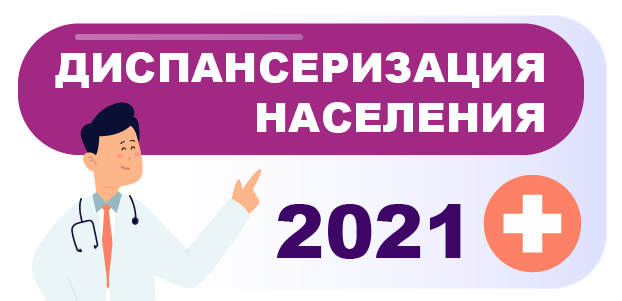 Мониторинг проводится еженедельно
Актуальную информацию по размещению смотрите на сайте ГБУЗ «ЧОЦОЗ МП» (https://chocmp.ru/) в разделе «СПЕЦИАЛИСТАМ», вкладка «МОНИТОРИНГ»
Материалы для размещения находится на сайте ГБУЗ «ЧОЦОЗ МП» (https://chocmp.ru/) в разделе «СПЕЦИАЛИСТАМ»,
вкладка «В ПОМОЩЬ СПЕЦИАЛИСТУ»
Информация актуальна на 28 июля 2021 г.
НапоминаемДо 15 числа ежеквартально – ЗНО (за 2 квартал отчитались только ГБУЗ «РБ п. Увельский»ГБУЗ «РБ с. Кунашак»МАУЗ ГКБ № 11ЧУЗ «КБ «РЖД-Медицина» г. Челябинск» )До 15 числа ежемесячно – Всероссийская Д  До 1 и 15 числа ежемесячно – Д сотрудников
Диспансеризация - 2021
Медицинские организации, не предоставившие данные о прохождении диспансеризации сотрудниками:
ФОГ
ФОГ